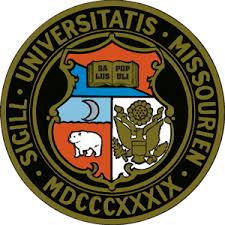 Deep Learning Methods for Protein Predictions
Son P. Nguyen
Advisor: Dr. Yi Shang
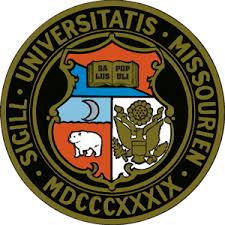 Agenda
Introduction
New Deep Learning method for Loop Modeling
DL-Pro method for protein quality classification
Deep learning methods for single-model QA
Summary & Future Work
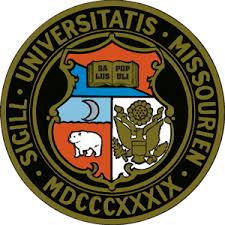 Agenda
Introduction
New Deep Learning method for Loop Modeling
DL-Pro method for protein quality classification
Deep learning methods for single-model QA
Summary & Future Work
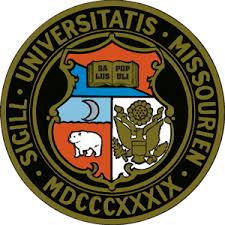 Protein Prediction Problem
Protein 3D structures is critical for biology applications
Protein predictions using computational prediction methods
Modeller, HHpred, I-TASSER, Mufold
Protein Model Quality Asssessment (QA) methods
Single model QA
Opus-CA, DOPE, DFIRE, RW, etc.
Consensus QA
Mufold-WQA, QmeanClust, Multicom, etc.
Critical Assessment of Structure Prediction (CASP)
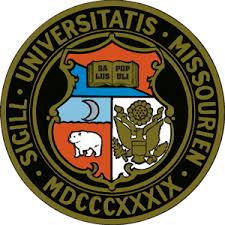 Framework
Protein Prediction Pipeline
Target Sequence
2. Model Prediction
Pool of predicted structures
Model Refinement
1. Model QA
Predicted Structure
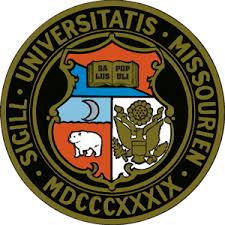 Main Contributions
For solving Loop Modeling Problem
Developed 5 new methods for Loop Modeling
Our best method outperforms the best state-of-the-art method
For classifying Protein Structure Prediction
Developed 3 new algorithms for single model QA classification: DL-Pro, SVM-Pro, FFNN-Pro
DL-Pro shows better accuracy than base line methods
For single model quality assessment
Developed DeepCon-QA for single model QA
On a subset of CASP11 targets, DeepCon-QA outperforms the best method MQAPmulti
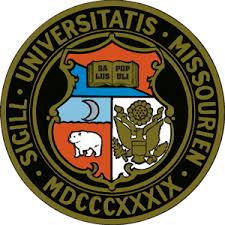 Agenda
Introduction
New Deep Learning method for Loop Modeling
Problem formulation
Related work
Methods
Experiments
Summary
DL-Pro method for protein quality classification
Deep learning methods for single-model QA
Summary & Future Work
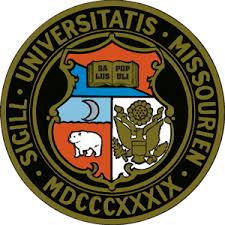 Problem Formulation
Problem formulation
Input: protein structures with gaps inside
Output: complete protein structures with gaps filled
Goal
Design a good loop modeling method that outperforms current methods
Proposed Solution
Deep Learning methods with DCNN and ResNet
Distance matrix (DM) to represent protein 3D model
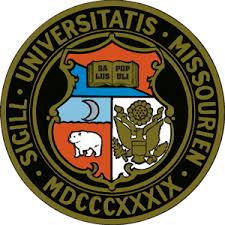 Agenda
Introduction
New Deep Learning method for Loop Modeling
Problem formulation
Related work
Methods
Experiments
Summary
DL-Pro method for protein quality classification
Deep learning methods for single-model QA
Summary & Future Work
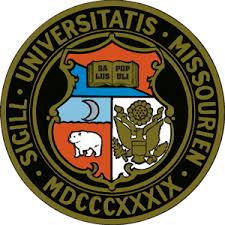 Current Loop Modeling Methods
Ab initio methods
Based on physical and biological properties of the loop region
Methods: LOOPY, PLOP, MODELLER
Template based methods
Use loop structure candidates and some energy functions / selection methods to model the loop region
Methods: LIP, NGK, Galaxy PS1, Galaxy PS2.
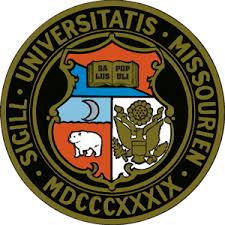 Distance Matrix
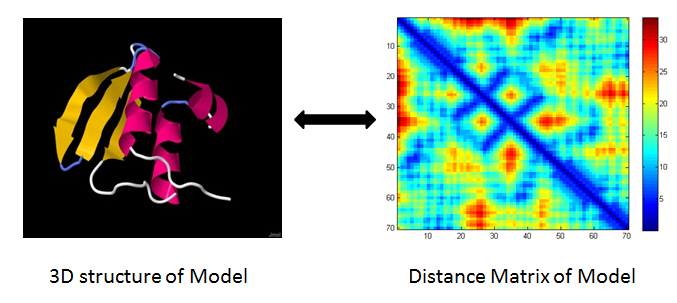 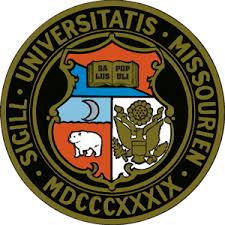 Deep Convolutional Neural Networks
Architecture of LeNet-5, a typical Convolutional Neural Networks for digits’ recognition
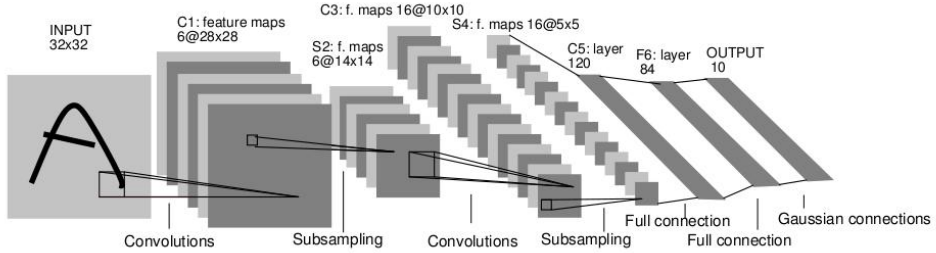 Picture taken from: Y. LeCun, L. Bottou, Y. Bengio, and P. Haffner, Gradient-based learning applied to document recognition, Proc. IEEE 86(11): 2278–2324, 1998
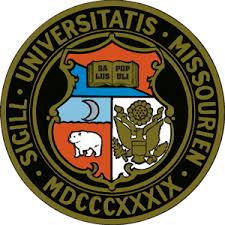 Residual Neural Networks
Based on Convolutional Neural Networks
Network architecture is built on building blocks
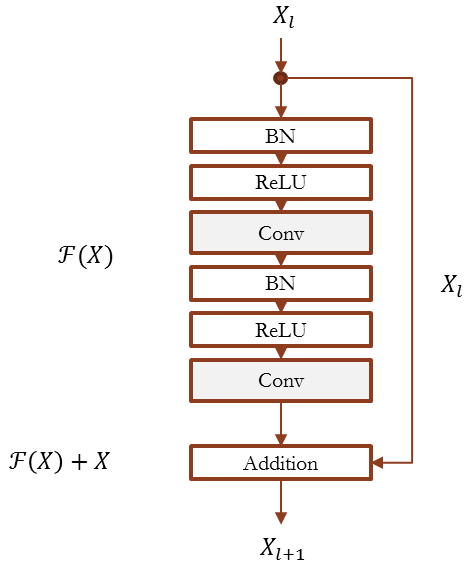 Configuration of the pre-activation building block in our residual neural network.
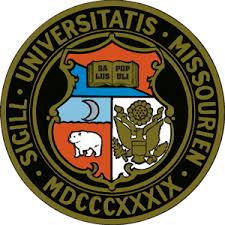 Agenda
Introduction
New Deep Learning method for Loop Modeling
Problem formulation
Related work
Methods
Experiments
Summary
DL-Pro method for protein quality classification
Deep learning methods for single-model QA
Summary & Future Work
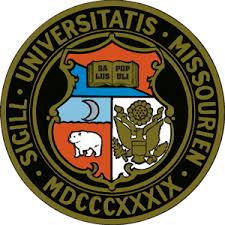 Framework of 5 proposed methods
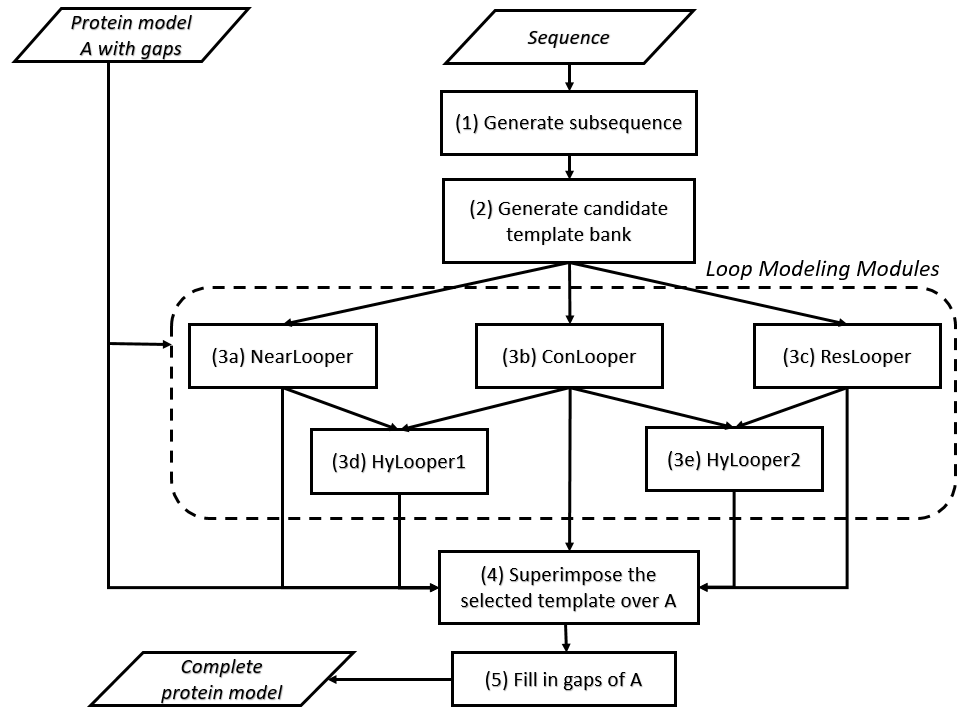 The framework of the five proposed loop modeling methods, NearLooper, ConLooper, HyLooper1, ResLooper and HyLooper2.
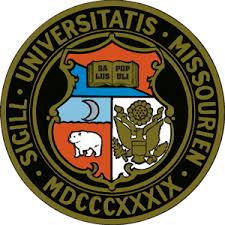 ConLooper Method
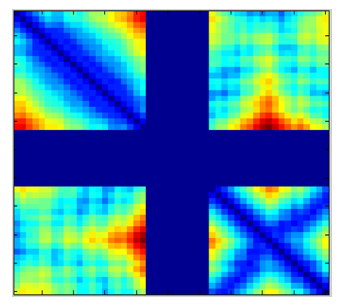 An example of the distance matrix of a protein structure containing a gap region in the middle (the blue bands), the ConLooper method is used to predict the gap region’s 3-D structure
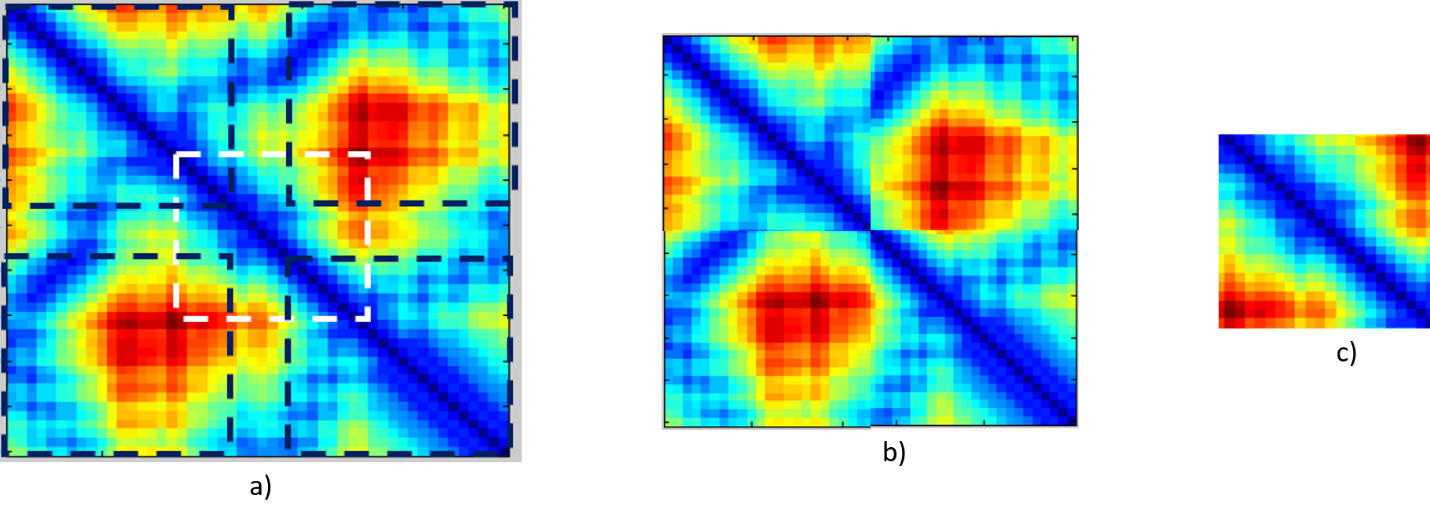 A training example of the DCNN in ConLooper. a) The distance matrix of a template found by a 3rd party alignment tool. b) Input distance matrix for DCNN. It is a combination of 4 corner squares marked as black boxes in a). The boundaries of these black boxes are derived from the gap position in the structure. c) Output distance matrix for CNN. It is created from the white box in a).
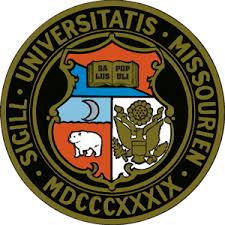 Agenda
Introduction
New Deep Learning method for Loop Modeling
Problem formulation
Related work
Methods
Experiments
Summary
DL-Pro method for protein quality classification
Deep learning methods for single-model QA
Summary & Future Work
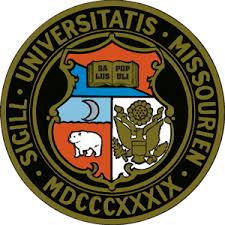 Dataset
Set CASP
9 targets from CASP11 with filter condition
Top template from HHSearch has gaps from 5-12 and both sides of the gap can be extended to have a total length of 50 residues
Three dataset taken from public data of Park et. al.
Set 8Res:  20 targets with gaps length 8
Set 20Res: 20 targets with gaps length 12
Set TMB: 22 targets with gaps length 6-11

H. Park, G. R. Lee, L. Heo, C. Seok, “Protein Loop Modeling Using a New Hybrid Energy Function and Its Application to Modeling in Inaccurate Structural Environments,” PLoS ONE, 2014.
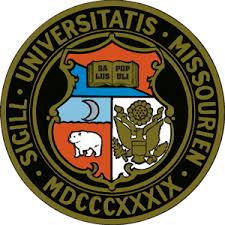 ConLooper with set CASP
ConLooper with different number of hidden layers




ConLooper with different number of epochs
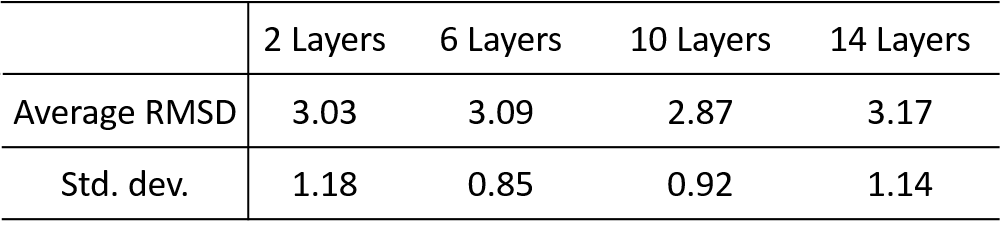 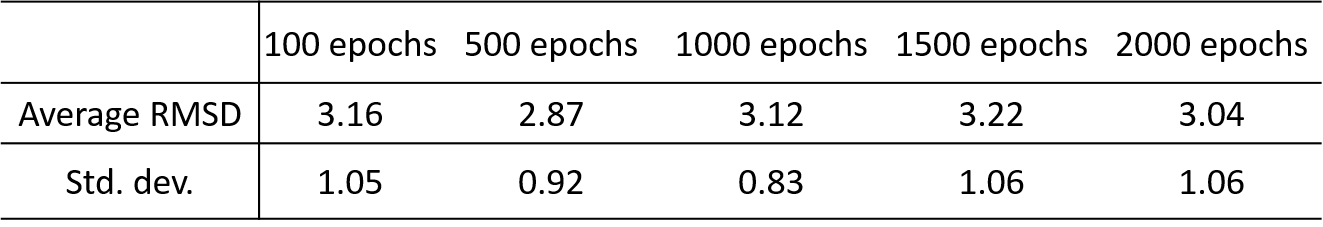 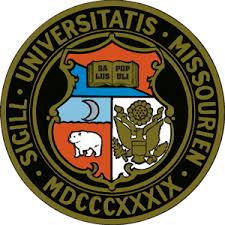 Determining the best configuration for ConLooper
Configuration of CNN in ConLooper method after training on Set CASP
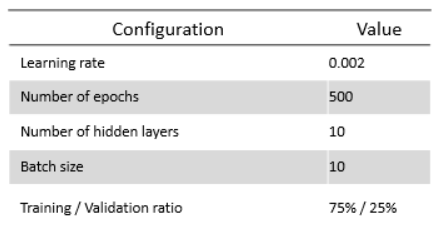 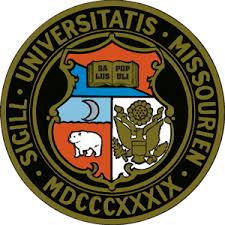 ResLooper with set CASP
ResLooper with different number of hidden layers




ResLooper with different number of epochs
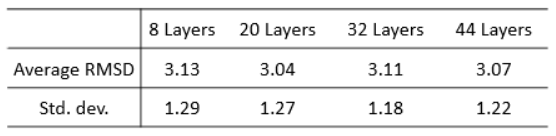 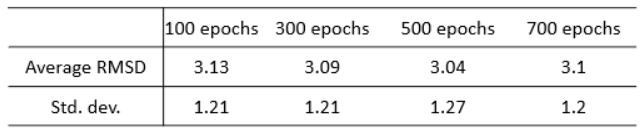 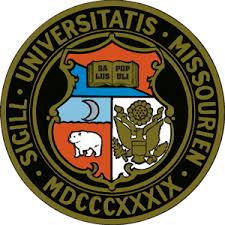 Determining the best configuration for ResLooper
Configuration of CNN in ResLooper method after training on Set CASP
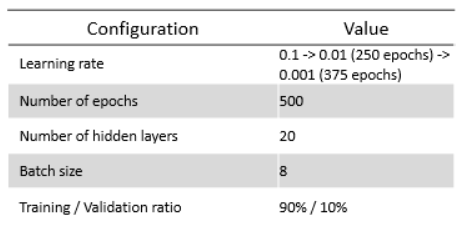 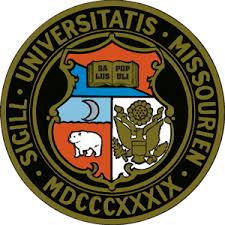 Comparing Performance Between Methods
Loop reconstruction results for the 8-residue loop dataset Set 8Res
The experiment is executed 10 times to get the average RMSD and standard deviation for each protein
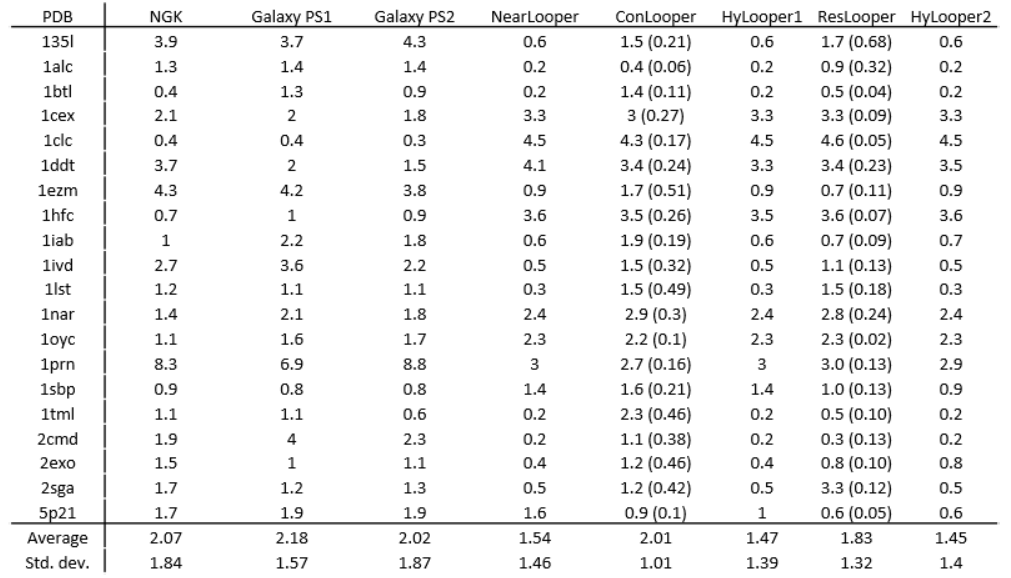 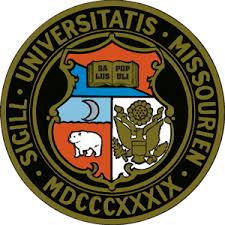 Comparing Performance Between Methods
Loop reconstruction results for the 12-residue loop dataset Set 12Res
The experiment is executed 10 times to get the average RMSD and standard deviation for each protein
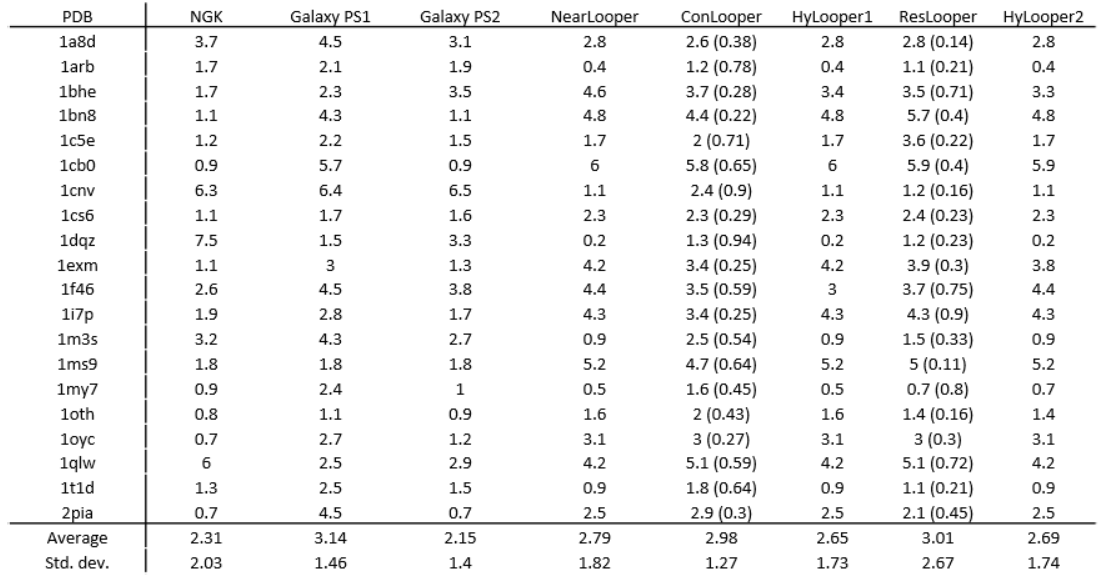 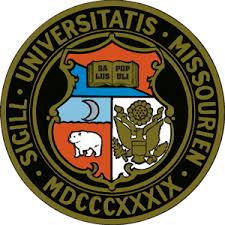 Comparing Performance Between Methods
Loop reconstruction results for data set Set TBM
The experiment is executed 10 times to get the average RMSD and standard deviation for each protein
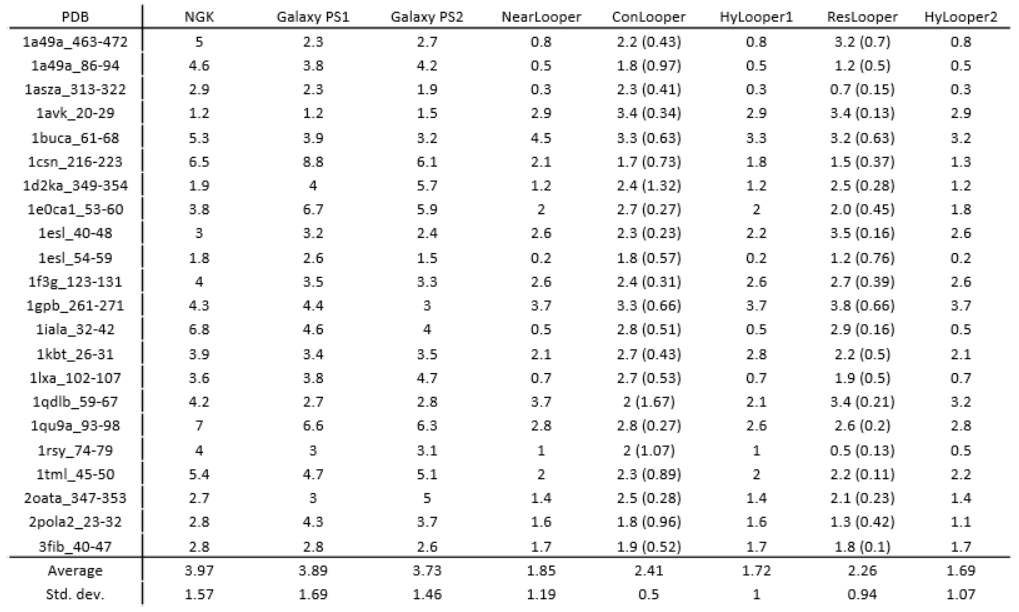 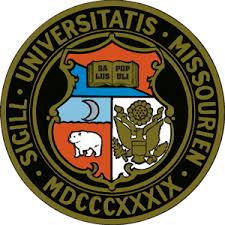 Agenda
Introduction
New Deep Learning method for Loop Modeling
Problem formulation
Related work
Methods
Experiments
Summary
DL-Pro method for protein quality classification
Deep learning methods for single-model QA
Summary & Future Work
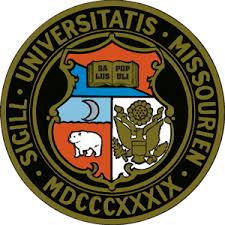 Summary
Five new loop modeling methods have been proposed
Novel approach of using distance matrix and deep learning for loop modeling
Promising results has been shown
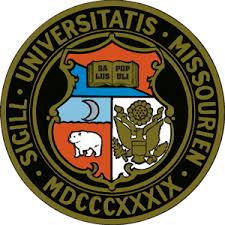 Agenda
Introduction
New Deep Learning method for Loop Modeling
DL-Pro method for protein quality classification
Problem formulation
Related work
Methods
Experiments
Summary
Deep learning methods for single-model QA
Summary & Future Work
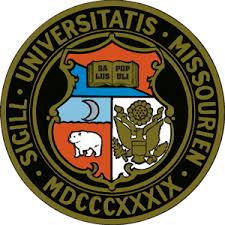 Problem Formulation
Problem formulation
Input: a set of predicted models of a protein
Output: classify into two classes: 
Good (near-native) 
Bad
Goal
Improve the accuracy of single model QA classification
Proposed Solution
Deep Learning techniques for feature extraction
Distance matrix (DM) to represent protein 3D model
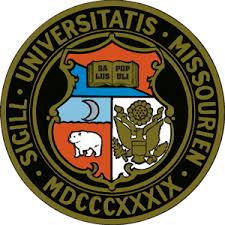 Agenda
Introduction
New Deep Learning method for Loop Modeling
DL-Pro method for protein quality classification
Problem formulation
Related work
Methods
Experiments
Summary
Deep learning methods for single-model QA
Summary & Future Work
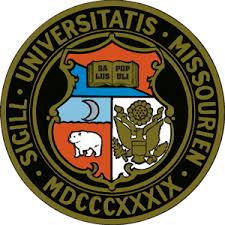 Structures Similarity
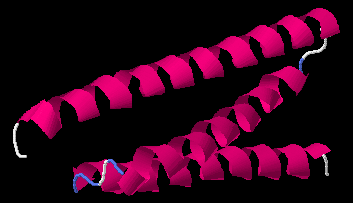 GDTTS = 0.52
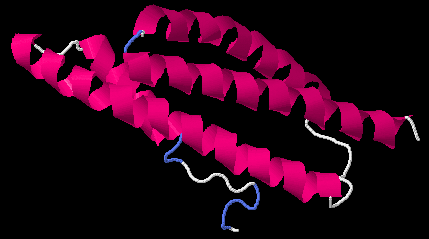 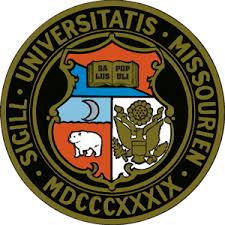 Distance Matrix
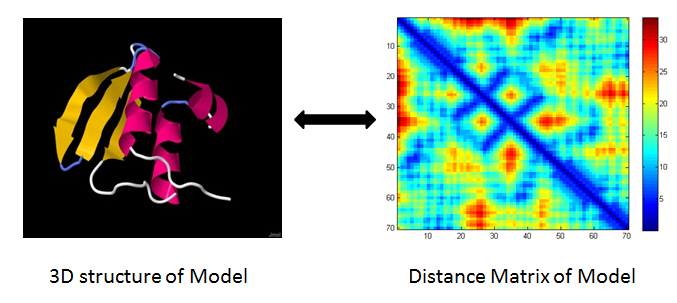 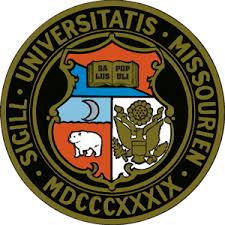 Protein Model Quality Assessment
Energy or Scoring functions
Based on physical properties at molecule levels or statistics based properties from known structures
Common methods: 
Opus-CA, DFIRE, DOPE, RW
Pros
Good theoretical foundations
Can do single QA
Cons
The accuracy is as good as consensus method
Sensitive to small structure errors
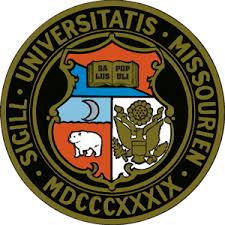 Protein Model Quality Assessment
Consensus methods
Structures more similar to others are better
Similar methods
QMEANclust, United3D, MULTICOM, ModFOLDclust, etc.
Pros
The accuracy is very good
Cons
Need a diversify pool of models
Can’t do QA for single model
Quasi-single methods
Based on a preliminary generation of auxiliary ensembles of models
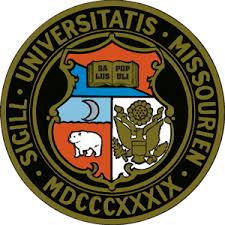 Deep Learning
Autoencoder (AE)
FFNN, trained by optimizing Input equals Output
Output from hidden layer can be used as “Abstracted features”
Can be used for feature reduction or input reconstruction
Stacked AE by adding other AEs on top of it
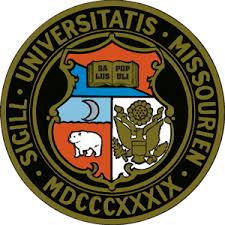 Deep Learning
Stacked AE Classification
Unsupervised training
Supervised training
Softmax classifier
Train whole network using backpropagation
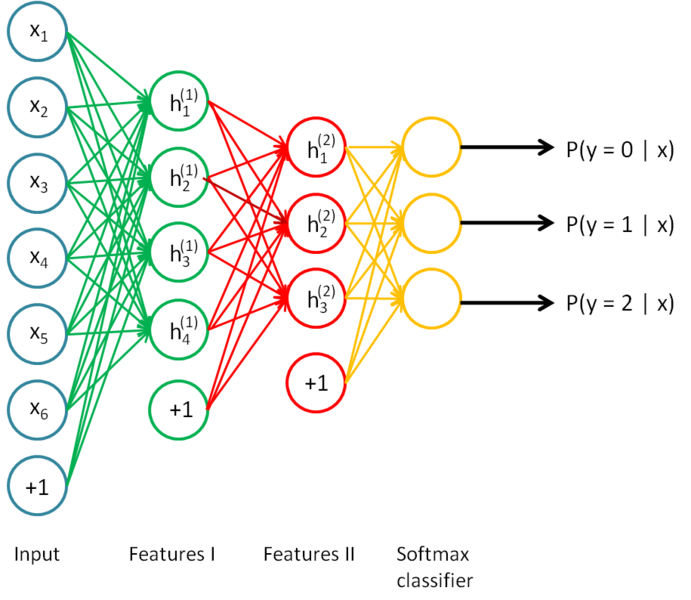 Picture taken from WWW, “http://deeplearning.stanford.edu/wiki/index.php/Stacked_Autoencoders”.
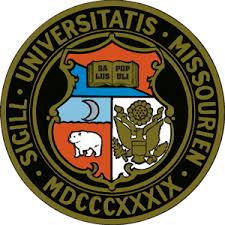 Agenda
Introduction
New Deep Learning method for Loop Modeling
DL-Pro method for protein quality classification
Problem formulation
Related work
Methods
Experiments
Summary
Deep learning methods for single-model QA
Summary & Future Work
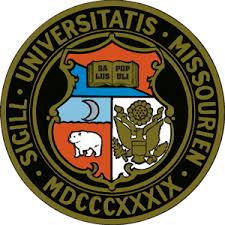 Classification using scoring functions
Energy function based Classifications  (ECReg)
Learn separated classifier for each score
OPUS-CA, DOPE, DFIRE, and RW
Use Linear Regression to fit scores
Derive thresholds for classification
Input:
True GDTTS
GDTTS >= 0.7: Good Prediction
GDTTS < 0.4: Bad Prediction
Energy scores
Output:
Threshold for Energy score
Classified sample
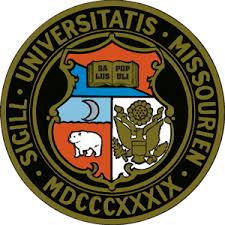 ECReg Algorithm
Training
Map GDTTS 0.4
S1
Energy Scores
Linear Regression Model
Train Data
S0 = (S1 + S2)/2
True Scores
Preprocessing
S2
Map GDTTS 0.7
Testing
Score >= S0
Good Model
Energy Scores
Test Data
Score < S0
Bad Model
Preprocessing
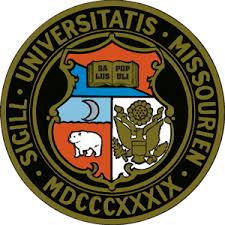 Classification using Distance Matrix
Deep learning (DL-Pro) classifier
Uses DM as features
Stacked AE followed by a softmax classifier (SAE)
Unsupervised training with proteins of PDB
Input
Model structures
Labels of models
Output
Trained DL-Pro classifier
Classified samples
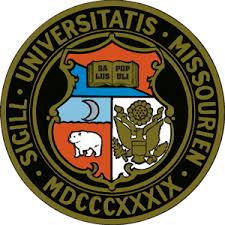 DL-Pro Algorithm
Training
Norm
Convert DM
Structures
DMs
Normalized DMs
PCA
Stacked Autoencoder
Train
Labels
Train Data
Testing
Norm
Convert DM
DMs
Normalized DMs
Structures
PCA
Train
Classify
Stacked Autoencoder
Predicted Labels
Train Data
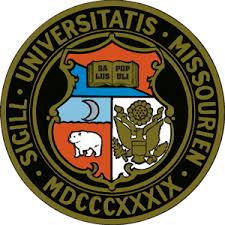 Classification using Distance Matrix
Support Vector Machine (SVM-Pro) classifier
Uses DM as features
Support Vector Machine
Input
Model structures
Labels of models
Output
Trained SVM classifier
Classified samples
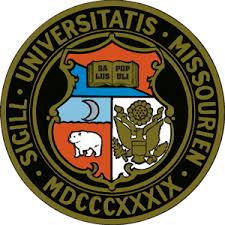 Classification using Distance Matrix
Feedforward Neural Network (FFNN-Pro) classifier
Uses DM as features
Feedforward Neural Network
Input
Model structures
Labels of models
Output
Trained FFNN classifier
Classified samples
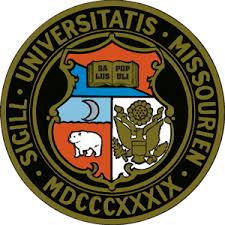 Agenda
Introduction
New Deep Learning method for Loop Modeling
DL-Pro method for protein quality classification
Problem formulation
Related work
Methods
Experiments
Summary
Deep learning methods for single-model QA
Summary & Future Work
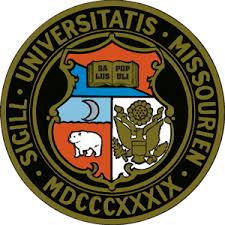 Dataset
CASP 10
20 proteins (targets) with 1117 models
Experiments with 4 folds cross-validation
Sequence lengths from 93 – 115
Protein Native Structure database
Protein Data Bank’s website
Sequence lengths from 93 – 115
Remove proteins similar to CASP targets (>80%)
972 proteins used
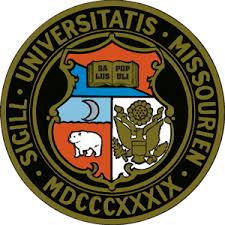 ECReg Classification Result
Classification performances of energy functions with different energy scores obtained from OPUS-CA, DOPE, DFIRE, and RW, respectively.
Classifier using DFIRE scores achieves best accuracy
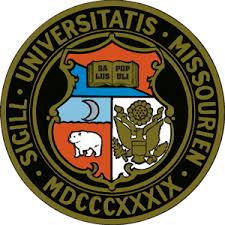 DL-Pro & FFNN-Pro Classification Results
Classification performance of DL-Pro1 (one hidden-layer configurations), DL-Pro2 (two hidden-layer configurations), and FFNN-Pro with various hidden units
DL-Pro with one hidden-layer and 100 hidden units achieves best accuracy
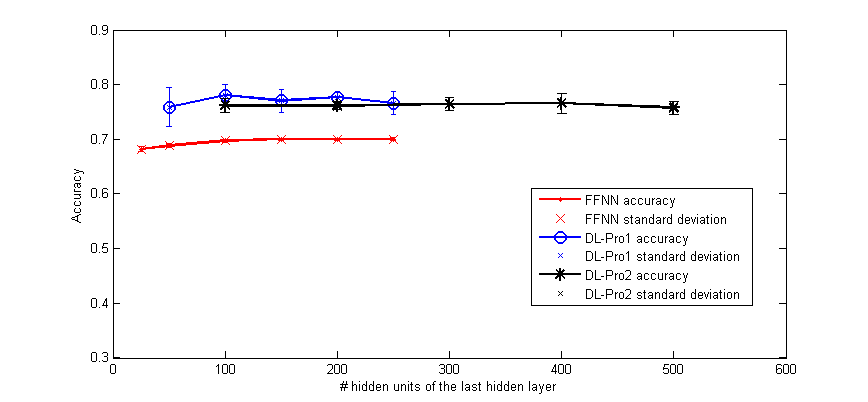 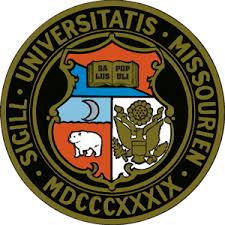 Summary Classifiers
Classification performances of EC-DFIRE, SVM-Pro, FFNN-Pro, DL-Pro1 (DL-Pro with one-hidden-layer configuration), DL-Pro2 (DL-Pro with two-hidden-layer configuration)
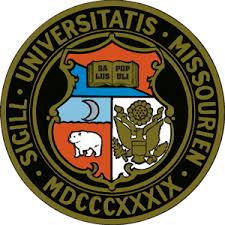 Agenda
Introduction
New Deep Learning method for Loop Modeling
DL-Pro method for protein quality classification
Problem formulation
Related work
Methods
Experiments
Summary
Deep learning methods for single-model QA
Summary & Future Work
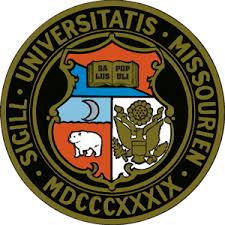 Summary
Novel approach of using purely geometric information of a model and deep learning for single-model QA
Promising results has been shown
The information required is far less than other single-model QA methods
Can combine additional information for further QA improvement
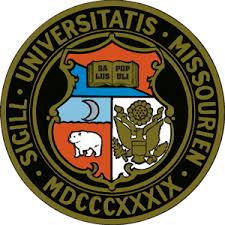 Agenda
Introduction
New Deep Learning method for Loop Modeling
DL-Pro method for protein quality classification
Deep learning methods for single-model QA
Problem formulation
Related work
Methods
Experiments
Summary
Summary & Future Work
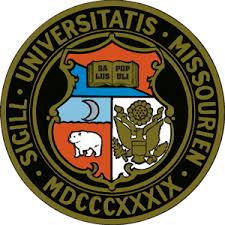 Problem Formulation
Problem formulation
Input: a set of predicted models of a protein
Output: predict QA score for that models
Goal
Improve the accuracy of single model QA prediction
Proposed Solution
Deep Convolutional Neural Networks
Continuous distributed representation of protein sequences
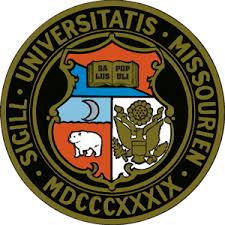 Agenda
Introduction
New Deep Learning method for Loop Modeling
DL-Pro method for protein quality classification
Deep learning methods for single-model QA
Problem formulation
Related work
Methods
Experiments
Summary
Summary & Future Work
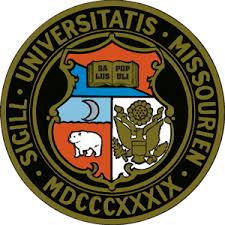 Continuous Distributed Representation of Protein Sequences
Derived from the work of Asgari et. al. “Continuous Distributed Representation of Biological Sequences for Deep Proteomics and Genomics,” PLoS One, 2015
Swiss-Prot protein sequence dataset
1,640,370 sequences of 3-grams
Skip-gram neural network
Represent a protein sequence with a single dense n-dimensional vector
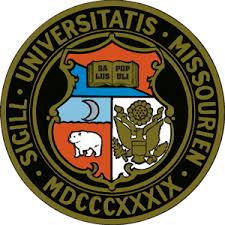 Continuous Distributed Representation of Protein Sequences
Sequence vector representation
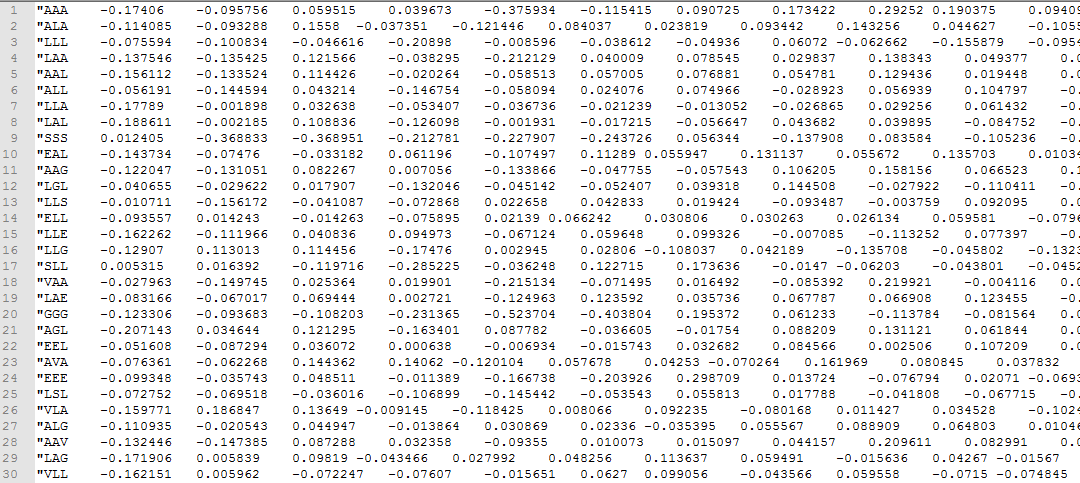 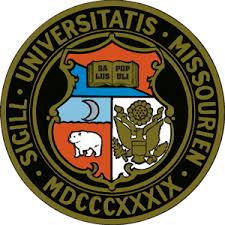 CASP11: QA
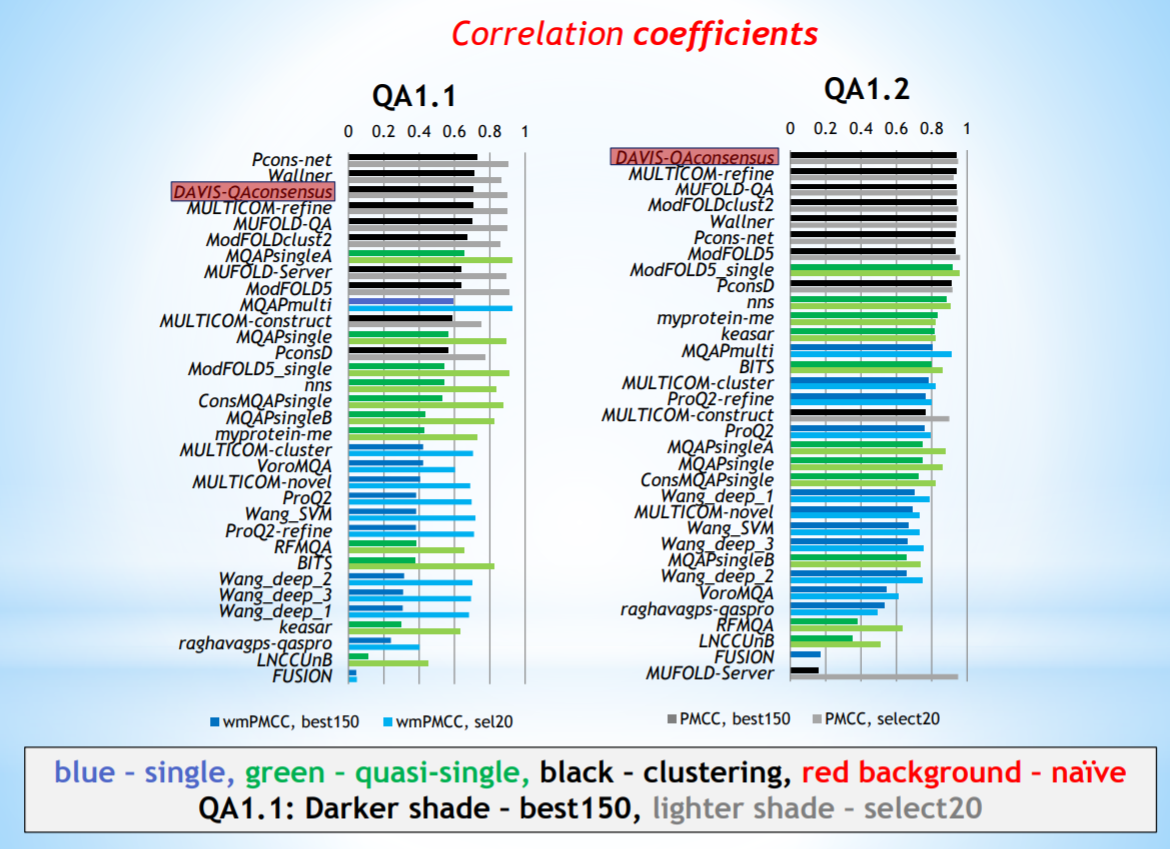 Picture taken from: CASP11: QA – A. Kryshtafovych et. al. http://predictioncenter.org/casp11/doc/presentations/CASP11_QA_AK.pdf
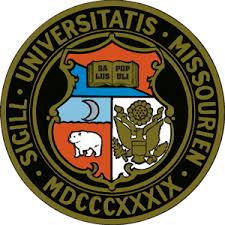 Agenda
Introduction
New Deep Learning method for Loop Modeling
DL-Pro method for protein quality classification
Deep learning methods for single-model QA
Problem formulation
Related work
Methods
Experiments
Summary
Summary & Future Work
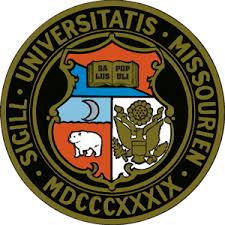 Training DeepCon-QA
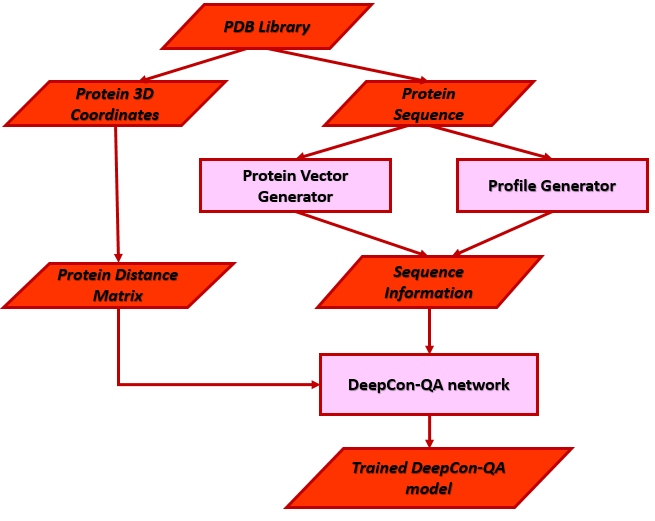 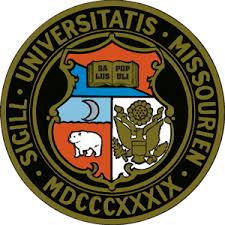 Prediction with DeepCon-QA
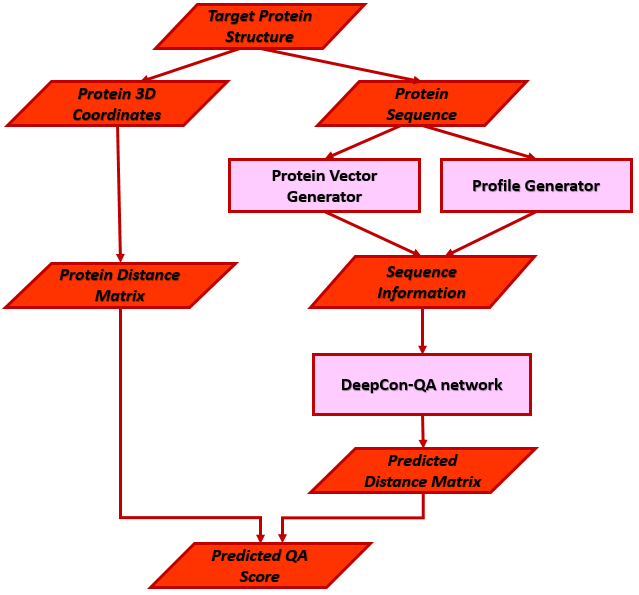 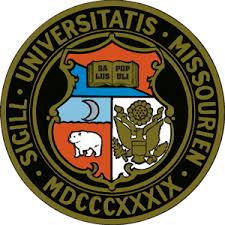 Agenda
Introduction
New Deep Learning method for Loop Modeling
DL-Pro method for protein quality classification
Deep learning methods for single-model QA
Problem formulation
Related work
Methods
Experiments
Summary
Summary & Future Work
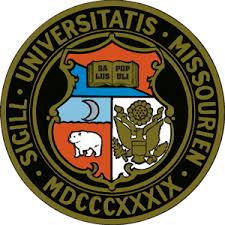 Dataset
Set QA20
Select targets from CASP 11 with conditions: single domain, free modeling, sequence length < 300 residues.
8 targets with 20 decoys
QA scores from MQAPmulti, ProQ2
Set PDB25
Protein Data Bank’s website
25% filtering of sequence identity similarity
Total: 5715 proteins
Number of Training/Validation/Test: 75%/15%/10%
Set PDB25-hard
Subset of set PDB25 with NEFF score ≤ 3
Total: 805 proteins
Number of Training/Validation/Test: 75%/15%/10%
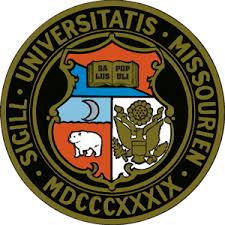 DeepCon-QA with set PDB25
Average RMSE of DeepCon-QA with Profile features only versus Combined features.
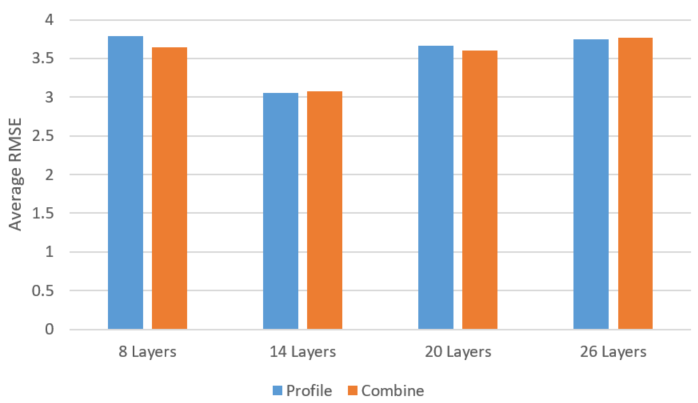 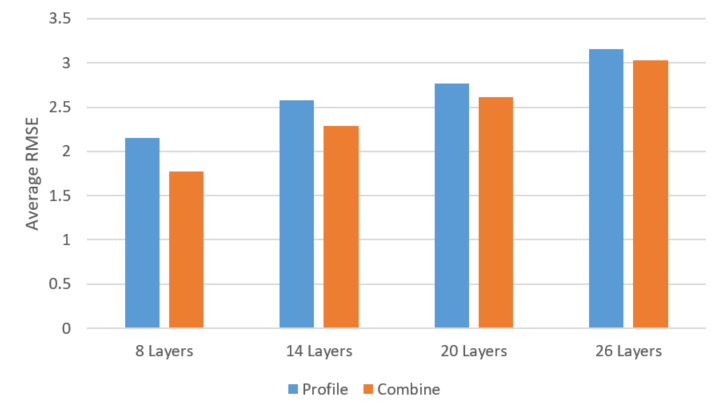 Training set
Validation set
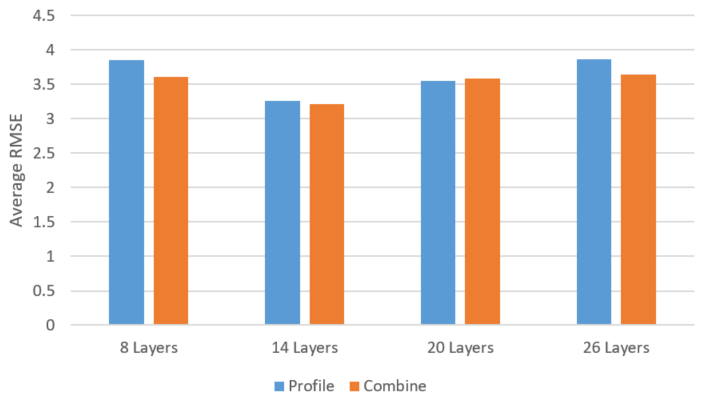 Test set
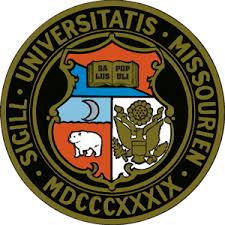 DeepCon-QA with set PDB25-hard
Training set: avg_RMSE(Profile):3.08 vs avg_RMSE(Combine):2.84
Validation set: avg_RMSE(Profile):3.75 vs avg_RMSE(Combine):3.68
Test set: avg_RMSE(Profile):3.68 vs avg_RMSE(Combine):2.44
Validation set
Test set
Training set
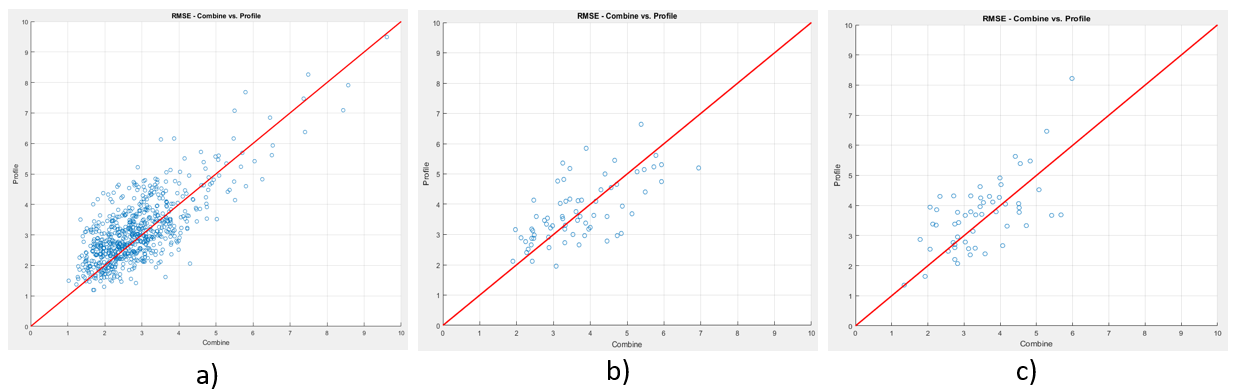 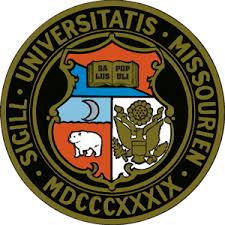 DeepCon-QA with set QA20
Pearson correlation coefficient values of our DeepCon-QA method and other QA methods on dataset QA20
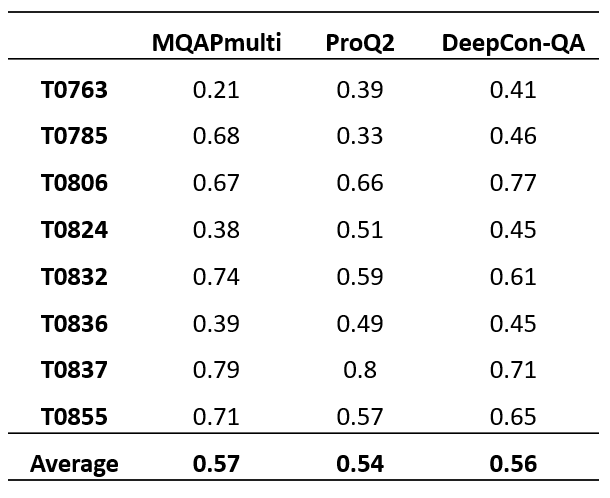 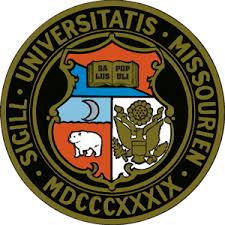 Agenda
Introduction
New Deep Learning method for Loop Modeling
DL-Pro method for protein quality classification
Deep learning methods for single-model QA
Problem formulation
Related work
Methods
Experiments
Summary
Summary & Future Work
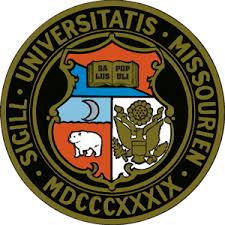 Summary
Proposed a new method DeepCon-QA for single-model QA
Use protein sequence vector representation as a new set of features
Take advantage the strength of Deep Learning for QA tasks
Can combine additional information for further QA improvement
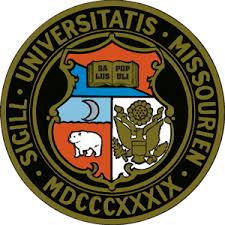 Agenda
Introduction
New Deep Learning method for Loop Modeling
DL-Pro method for protein quality classification
Deep learning methods for single-model QA
Summary & Future Work
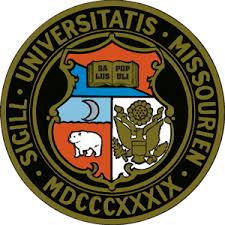 Summary
Proposed several new approaches for single-model QA and loop modeling problem.
Combine deep learning with useful information of protein sequence successfully for protein structure prediction problem.
Experiments from our methods show promising results.
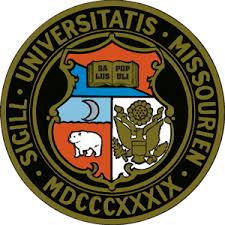 Future Work
Extend our loop modeling method to become a protein structure prediction method.
Explored other deep learning methods, such as Generative adversarial networks, Long short term memory networks…
Combine protein sequence vector representation with many others features to improve performance of predictions.
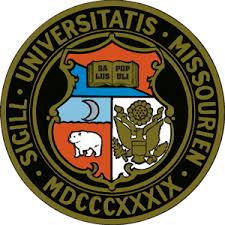 THANK YOU!